Тема: Линейный алгоритм.
Графические примитивы.
Составить алгоритм рисования
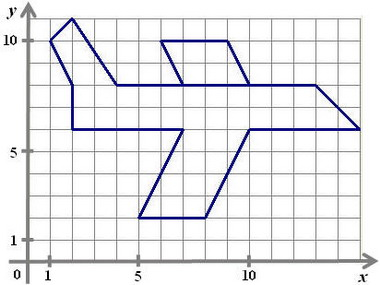 Координатная плоскость
Х
100
200
100
200
У
Рисование точки
program tohka;
uses graphABC;
begin
SetWindowSize (600, 600);
SetPixel(300, 300,clRed);
end.
Рисование отрезка
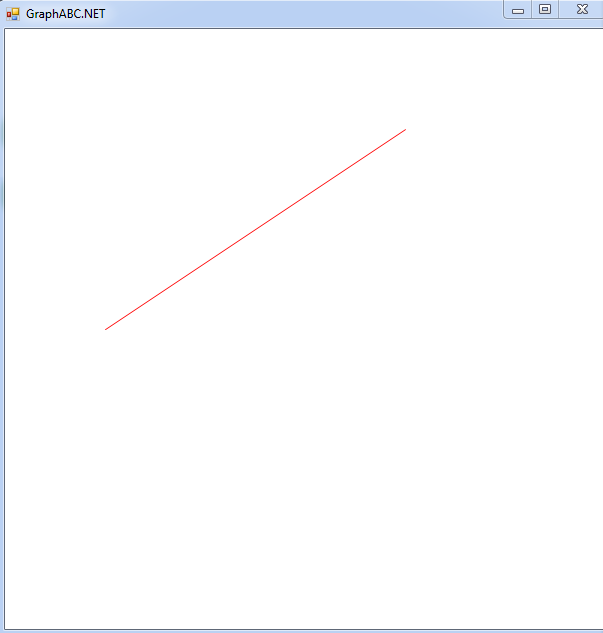 program otrezok;
uses graphABC;
begin
SetWindowSize (600, 600);
Line (100,300, 400,100,clRed);
end.
Рисование окружности
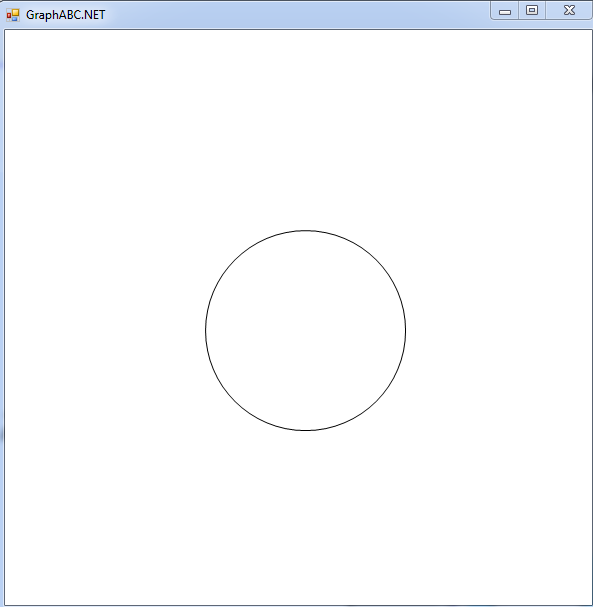 program OKR;
uses graphABC;
begin
SetWindowSize (600, 600);
Circle(300, 300, 100);
end.
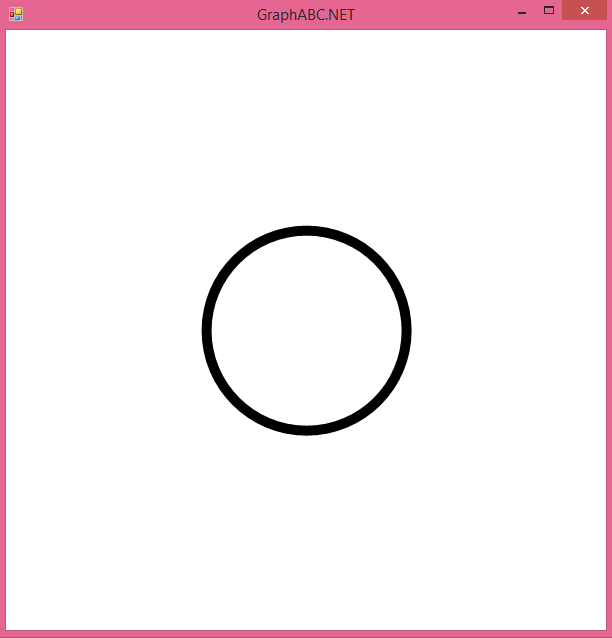 program OKR;
uses graphABC;
begin
SetWindowSize (600, 600);
SetPenWidth (10);
Circle(300, 300, 100);
end.
Рисование прямоугольника
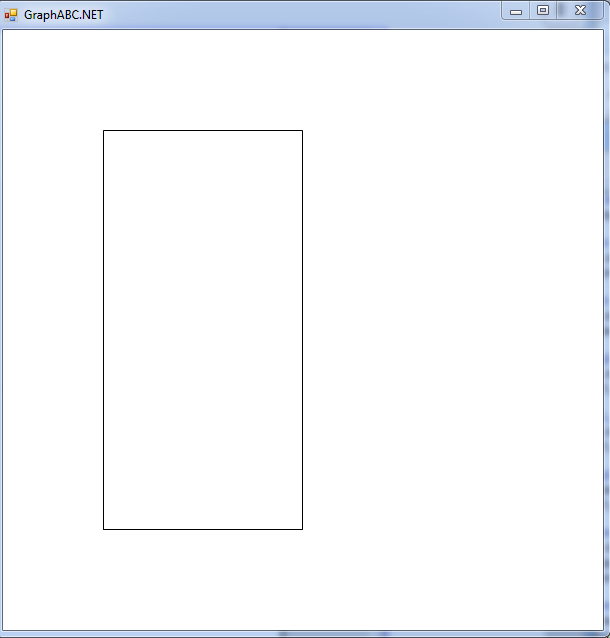 program pr;
uses graphABC;
begin
SetWindowSize (600, 600);
Rectangle(100, 100, 300, 500);
end.
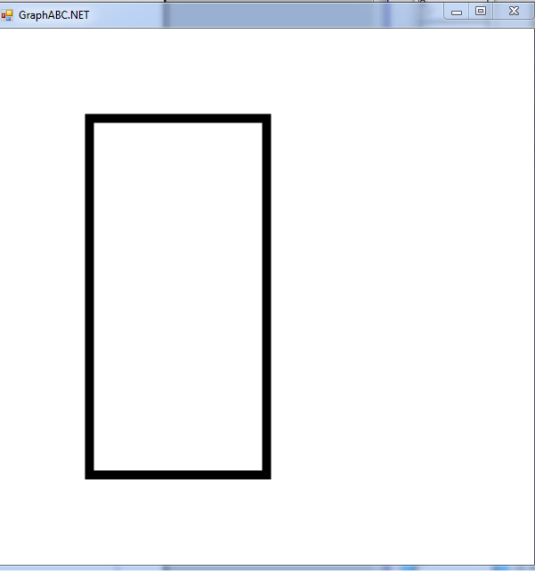 program pr;
uses graphABC;
begin
SetWindowSize (600, 600);
SetPenWidth (10); толщина пера
Rectangle(100, 100, 300, 500);
end.
Написать программу для рисования
Х
100
200
300
100
200
300
У
Домашнее задание
Выучить графические примитивы
Создать рисунок из графических примитивов и написать к нему программу